КУ «Специализированный Дом ребенка «Малютка» для детей с органическими поражениями  ЦНС с нарушениями психики	 МЗСР ЧР
Экспериментальная работа
« Развитие речи детей раннего возраста в условиях Дома ребенка»
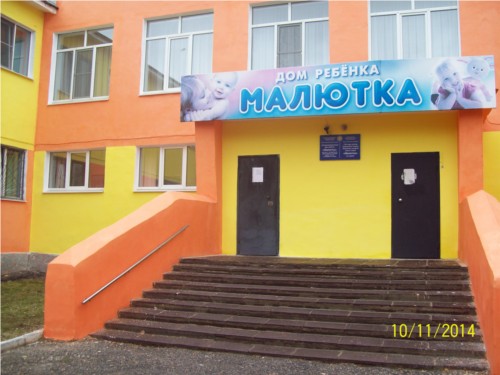 Актуальность
Речевая система формируется и функционирует в неразрывной связи с развитием  сенсорной, сенсомоторной, интеллектуальной, аффективно – волевой сфер ребенка. 

Овладение речью представляет собой центральную линию развития ребенка
Дети – сироты с самого рождения находятся в условиях  эмоциональной, сенсорной, социальной депривации.
С младенческого возраста потребности непосредственного  эмоционального общения с матерью не удовлетворяются, что влечет резкое отставание и замедление  всех сторон развития, а особенно речи
Глубина задержки  нервно – психического развития ребенка обусловлена отставанием речи, особенно экспрессивной
Экспрессивная  речь  тормозит всё психомоторное развитие ребенка.

Таким образом, учитывая условия депривации, в которых дети вынуждены находиться, остается актуальным исследование компонентов речи  детей раннего возраста и разработка  коррекционного  воздействия.
Задачи исследования
Провести систематизацию и анализ имеющихся данных  по проблеме  исследования

Провести диагностику нервно – психического развития детей

Провести диагностику речевого развития детей

Разработать методику  коррекционного  воздействия при отклонениях речевого  развития
Глава 2. Организация и методика экспериментального исследования речевого развития  детей 3-го года  жизни  в  условиях  Дома  ребенка.
В данной главе представлен констатирующий эксперимент
Экспериментальная работа проводилась на базе Чебоксарского специализированного Дома ребенка «Малютка» для детей с органическими поражениями ЦНС.
Исследование представляет 3 этапа
Цель констатирующего эксперимента – определить уровень речевого развития детей.
Задачи: 
определить уровень нервно – психического развития детей.
сравнить результаты НПР детей ЭГ-1 с ЭГ-2.
определить уровень  развития импрессивной и экспрессивной  речи.
Определить состояние импрессивной и экспрессивной речи по группам НПР.
Сравнить результаты, полученные в процессе обследования импрессивной и экспрессивной речи детей ЭГ-1 с ЭГ-2. 
Установить причины речевого недоразвития.
Первый  этап. Изучение медицинской документации.Данные медицинского заключения детей
Второй  этап. Обследование  нервно – психического развития детей.
Дети группы ЭГ -1 значительно опережают в своём развитии  детей группы ЭГ –2. 
Дети ЭГ-1 имеют высокую II и III группы НПР.    Дети ЭГ-2 ( поступившие после 1г 4мес.) – низкую IV  и V группы развития. 
Вывод: коррекционная работа, начатая в младенческом возрасте, позволяет нормализовать  ход  нервно – психического развития ребенка.
Третий этап. Обследование речевого развития детей.
Диагностические задания
Импрессивная речь
Экспрессивная речь
В связи с учетом нормативных показателей, выделила 3 уровня развития речи:
Результаты обследования импрессивной речи
На  основании   данных обследования  строим  диаграмму   развития  импрессивной  речи.
60 % детей имеют  средний уровень развития импрессивной речи, 20% - высокий. Пограничный со средним, но всё же низкий – 20%.
Результаты обследования экспрессивной речи группы ЭГ-1
Результаты обследования экспрессивной речи группы ЭГ-2
На графике прослеживается  развитие  импрессивной  речи групп ЭГ-1 и ЭГ-2. Наименьшее количество баллов набрала  ЭГ-2. Дети ЭГ-2 понимают простые одноступенчатые инструкции, показывают части тела, знают много названий предметов( I-1, I-2), понимают некоторые действия (I-3), но не понимают грамматические категории ( I-4,  I-5). Уровень развития импрессивной речи выше значительно в ЭГ-1. Дети знают много названий действий, понимают вопросы косвенных падежей, неплохо ориентируются в простейших грамматических категориях, но ещё недостаточно сформирован процесс  развития пространственных представлений, суффиксальных отношений (I-5).График выполнения заданий.
Идёт выраженное отставание Ра в группе ЭГ-2. Дети ЭГ-2 набрали меньше баллов за задание II-3,  II-5,больше за  II-2 и II-4. У некоторых появилась 2-х словная лепетная фраза, но качество, объём  словаря отстаёт.Дети группы ЭГ-1 легко вступают в контакт, охотно называют слова –предметы, слова – действия. Многие пользуются 3-4-х словной фразой, доступно  словоизменение, некоторые используют  в речи обобщения.График выполнения заданий.
Констатирующий эксперимент показал
Практически все дети дома ребенка отстают в речевом развитии от нормативных показателей развития детей раннего возраста.
Импрессивная и экспрессивная речь  детей развиваются  неравномерно.
Отстаёт значительно экспрессивная речь.
Глубина задержки  НПР ребенка, в подавляющем большинстве, обусловлена отставанием  развития  речи активной.
Чем раньше диагностируется отставание в развитии  и осуществляется  необходимое коррекционно – развивающее воздействие, тем меньше выражена степень отставания в последующем.
 Следовательно, мы можем утверждать, что дети дома ребенка уже с самого       раннего возраста нуждаются в направленном  коррекционном воздействии.
Глава 4.  Проведение и анализ контрольного эксперимента
Контрольная диагностика проводилась в два этапа.
1 этап. Определение динамики нервно – психического развития детей
На 1 этапе обследование проводилось, как обычно,  по методикам,  разработанным  К.Л. Печорой,  Г.В. Пантюхиной,  Э.Л. Фрухт,  Л.Г. Голубевой.  По результатам обследования строим график  и  диаграмму, где прослеживается динамика НПР всех детей экспериментальной группы.
График  и диаграмма отражают положительную динамику нервно – психического развития детей.
Увеличилось количество детей, НПР развитие которых приблизилось к норме – это 2 ребенка с I и  II группами развития (всего 20%).  Не стало детей с  низкой V группой НПР,  и соответственно выросла IV группа развития. III группа НПР осталась без изменений и показывает удовлетворительное  состояние  уровня нервно – психического развития детей.  III и IV -  самые распространенные группы в доме ребенка.
2 этап. Определение динамики речевой деятельности.
Разница в развитии импрессивной речи (I-1 - I-5) контрольного и констатирующего эксперимента незначительная, так как она была достаточно высокой в обеих группах. В развитии экспрессивной речи (II-1 - II-5)  за время эксперимента произошел скачок, особенно в группе ЭГ-2  (дети, поступившие после 1г 4мес – 3 лет), что свидетельствует о начале коррекционной работы с ними.
График  показывает  динамику в понимании грамматических категорий детей группы ЭГ-1, это задания I - 4, I- 5.
В группе ЭГ-2  произошел  резкий скачок в развитии пассивного номинативного словаря (задание I-2).  Дети лучше стали понимать вопросы косвенных падежей ( I-4), упорядочился глагольный словарь (I-3).
По всем заданиям в группе ЭГ-1 идёт положительная динамика. Обогатился  активный словарь, дети больше используют грамматические формы, стала  интенсивно развиваться коммуникативная функция речи.
График отображает  значительный  рост в группе ЭГ-2  активного  предметного и глагольного словаря  (задания  II-2,  II-3), появилась2-х словная  фразовая речь (II-4). Речь детей группы ЭГ-2 ещё наполнена лепетными словами, звукоподражаниями, но дети уже с желанием вступают в контакт, пытаются пользоваться речью для общения,  появляются зачатки словоизменения.
Заключение
Сравнительные показатели  на констатирующем и контрольном этапах эксперимента отражают положительную динамику в нервно – психическом и речевом развитии детей. 
 Несомненно, речь детей в Доме ребенка отстает от речи детей, воспитывающихся в домашних условиях.
 Но все же коррекционная работа дала положительные результаты. 
Объективно это подтверждается сравнительными показателями  контрольного и констатирующего экспериментов.
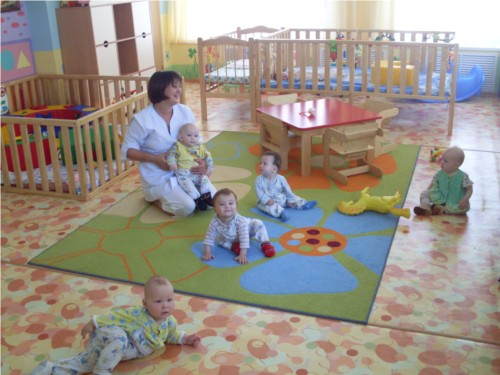 Спасибо за внимание.